作册般青铜鼋
袁姣琨
      2014033015
简介
作册般青铜鼋是一件珍奇的晚商青铜器。器作鼋(爬形动物，外形像龟)形，爬行状，伸头，尾左偏，四足外露，爪下各有一方钮作为支撑足。颈侧及盖上插有四箭:左肩部1支，背甲左部2支、右后部1支。皆为箭射入鼋体后露出的箭羽部分。现收藏于中国国家博物馆。
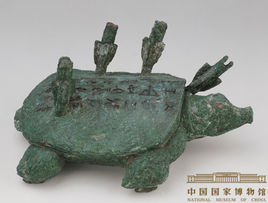 详细信息
通高:10厘米，长:21.4厘米，宽:16厘米，重:1.6056千克，所处时期:商后期(前1300-前1046年)。鼋作爬行状，探首，四足外露，尾向左偏，左肩部、背甲嵌入4矢。鼋背铸铭文4行32字（朱凤翰等先生认为有4行33字),记录了器主作器的因由。记述丙申日商王行至洹水，射鼋，商王射1箭，作册般佐射3箭，全部命中，商王将射获的鼋赐给作册般。铭文所记正与此器取像相合。商代前期，少数青铜器上开始铸造铭文，字数较少，到了商代晚期，铸铭青铜器明显增多，直至商代末年，才出现几十字的长篇铭文。历史意义：“作册般”青铜鼋形制特殊,不但丰富了像生类青铜器，也为研究商周时期的射礼提供了重要依据。此器作者作册般，还见于其他商代青铜器铭文中，曾因随商王征伐人方有功而得到赏赐。
铭文拓片
铭文
丙申王囗于洹隻(获)(或釋為隹)
王(一)射囗射三(或四)亡法(廢)矢
王令(命)(寢)馗兄(贶)于乍(作)冊般曰奏于庸(庚)乍(作)母(或汝)宝
李学勤先生的观点
朱凤瀚先生的观点
王冠英先生的观点
谢谢观赏